Компьютер – мой друг
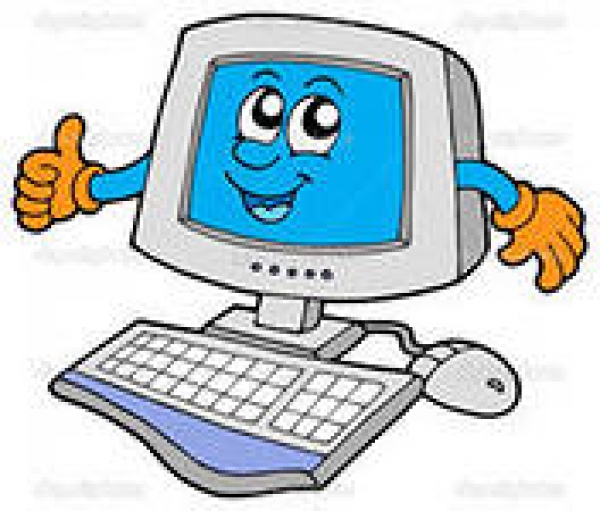 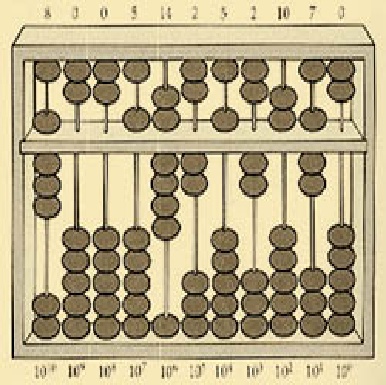 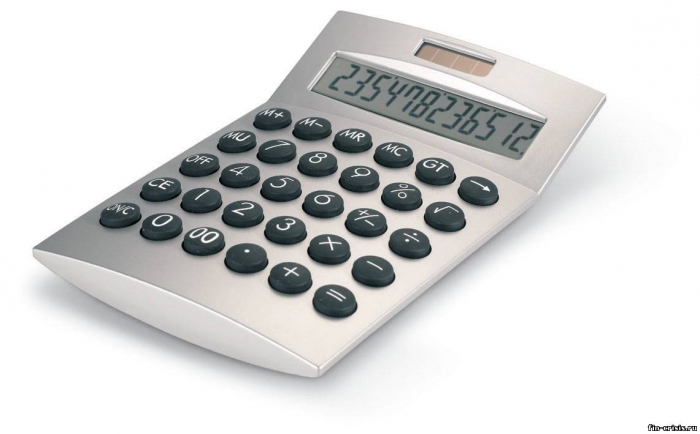 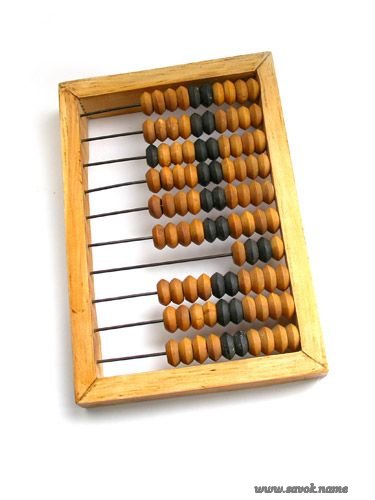 Системный блок
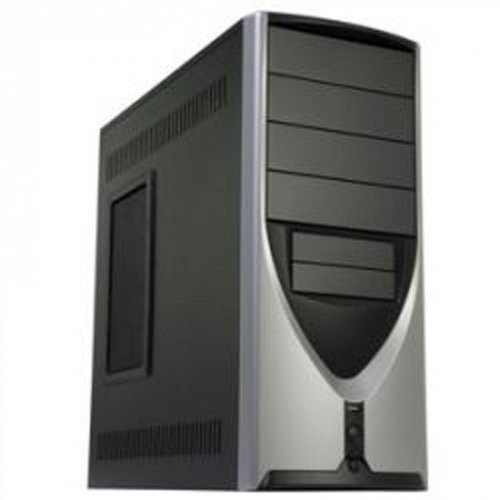 монитор
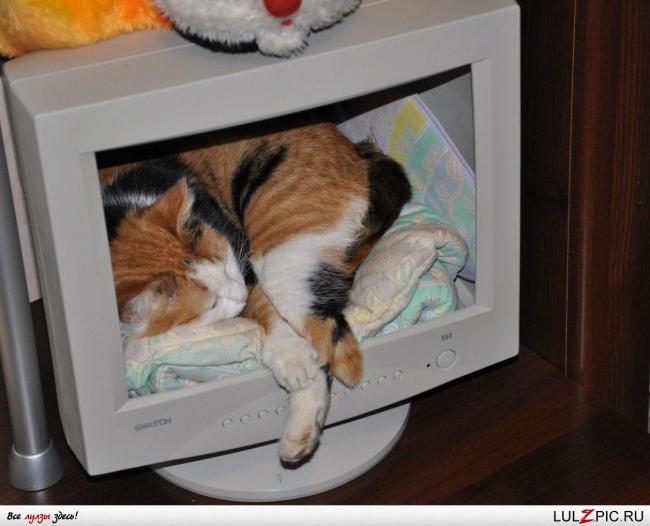 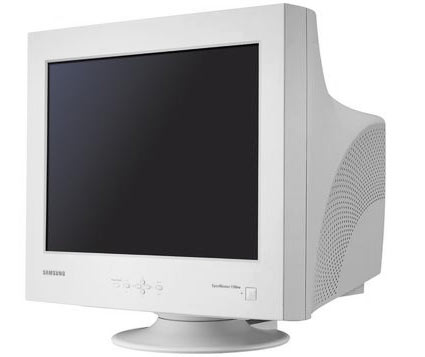 Монитор
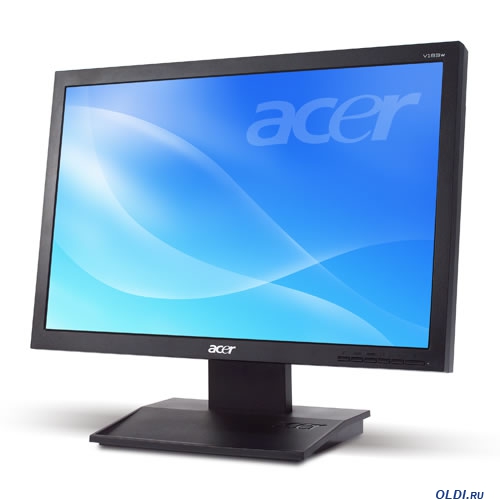 Клавиатура
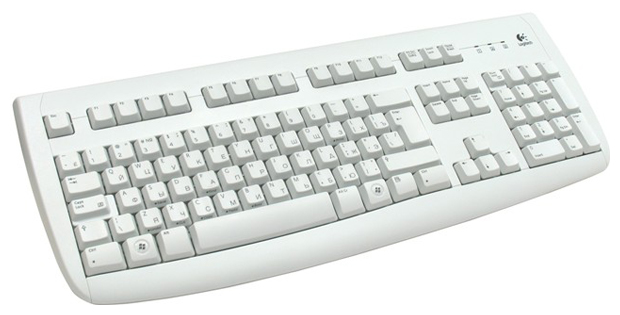 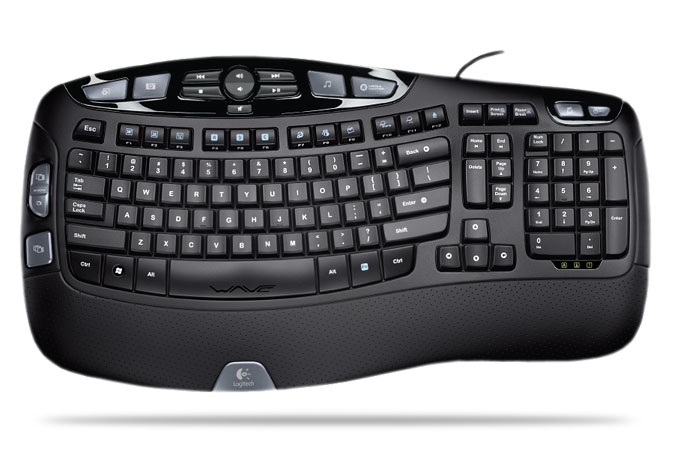 мышь
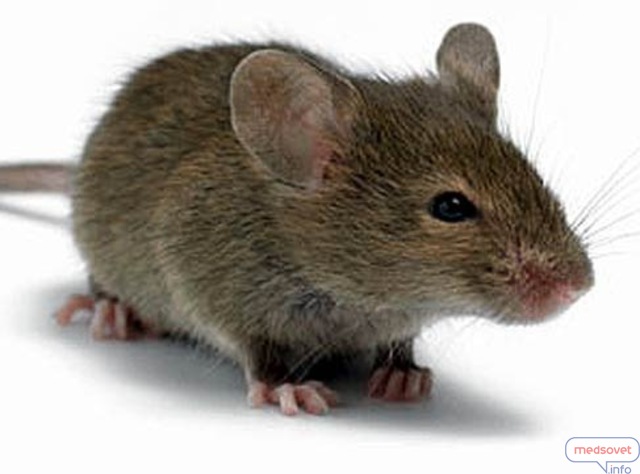 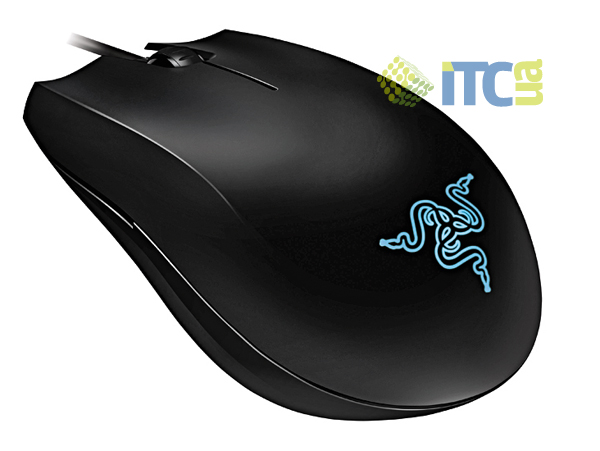 Сканер
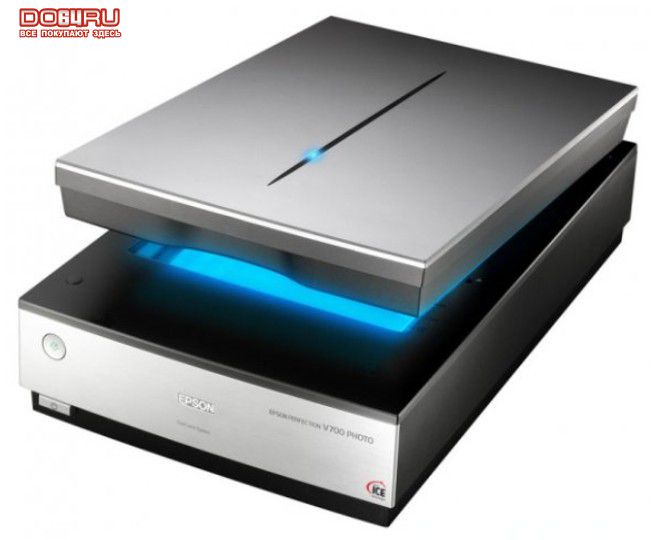 Принтер
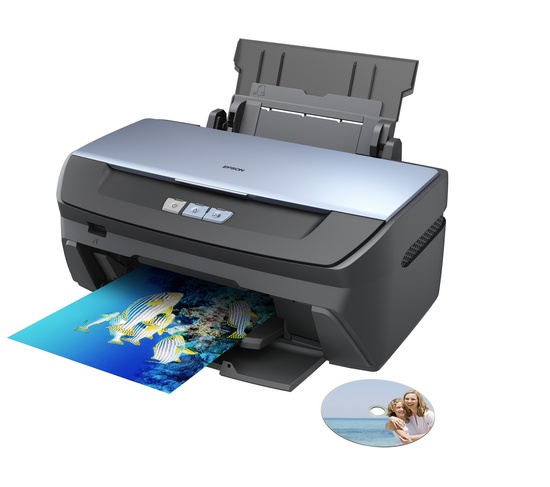 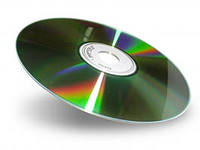 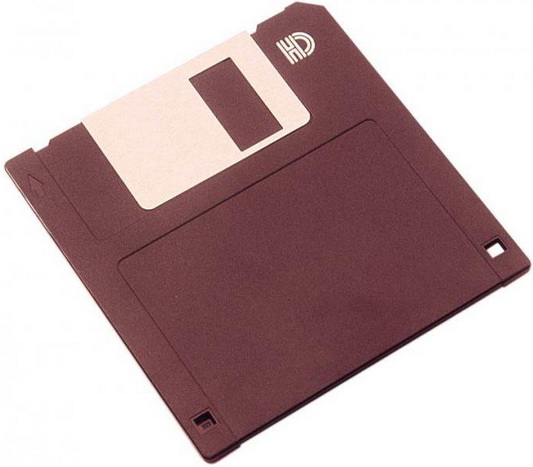 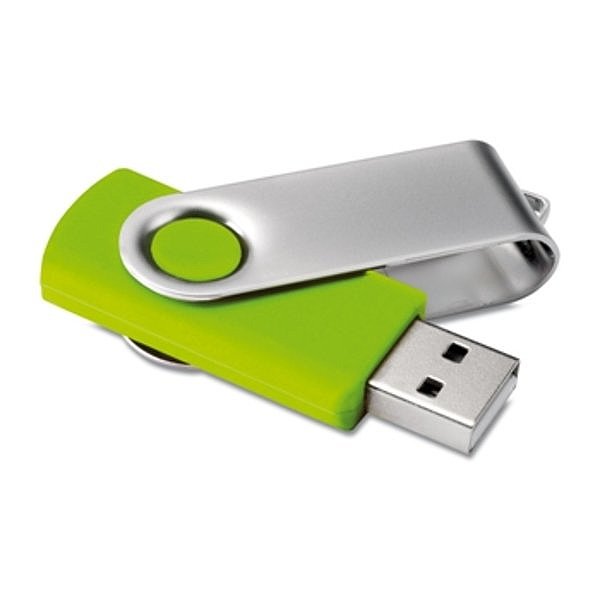 флешка
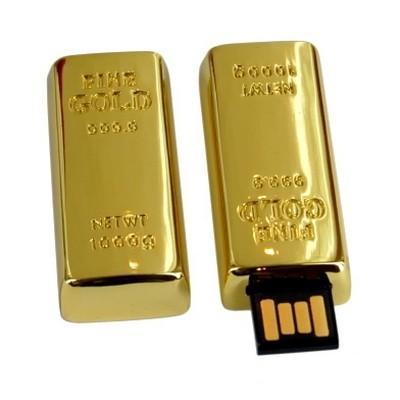 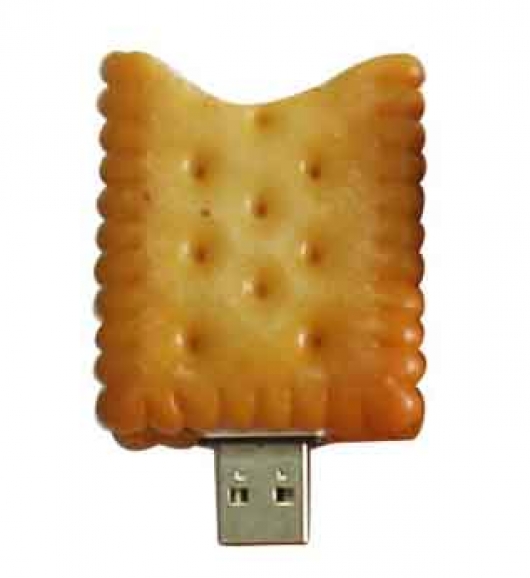 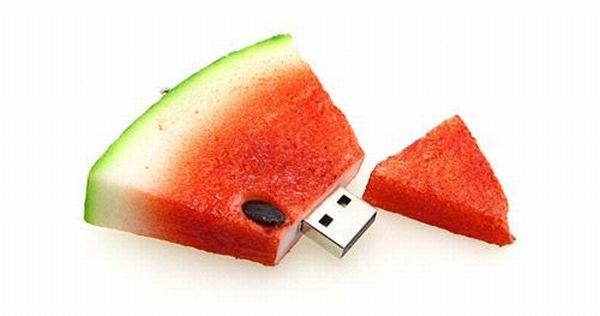 ноутбук
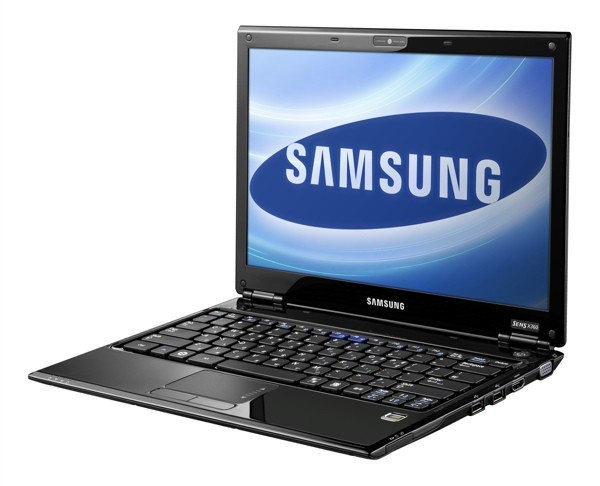 Планшет
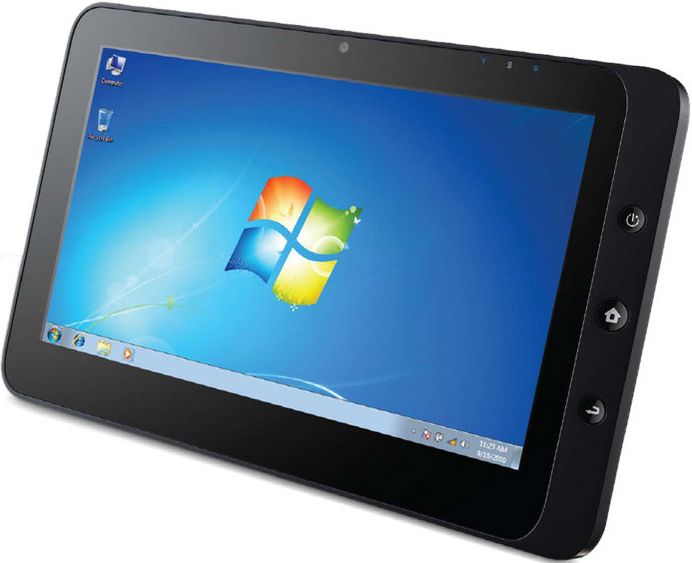 МОЛОДЦЫ!
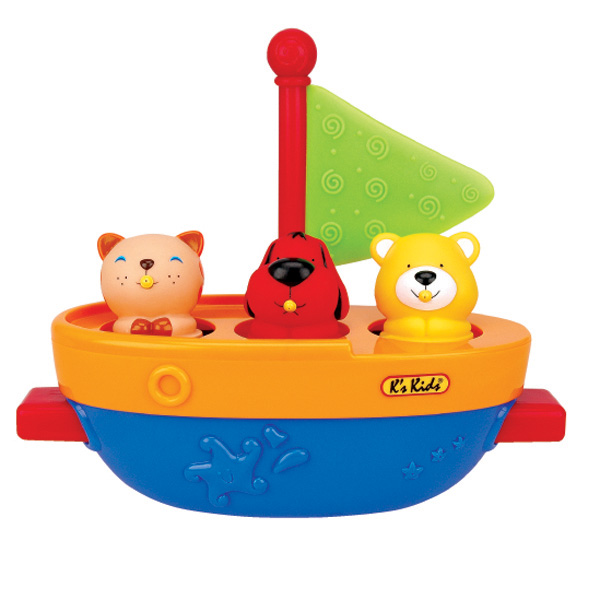 Автор: Шкаева Людмила НиколаевнаМБДОУ Детский сад № 13г. Архангельск